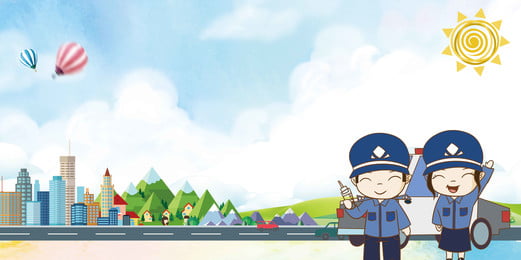 ỦY BAN NHÂN DÂN QUẬN LONG BIÊN
TRƯỜNG MẦM NON THƯỢNG THANH
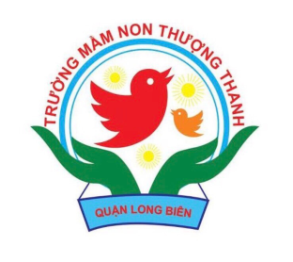 LĨNH VỰC PHÁT TRIỀN NGÔN NGỮ


Đề tài: Dạy trẻ đọc bài thơ 
“Con đường của bé”
Giáo  viên: Đỗ Thị Hương
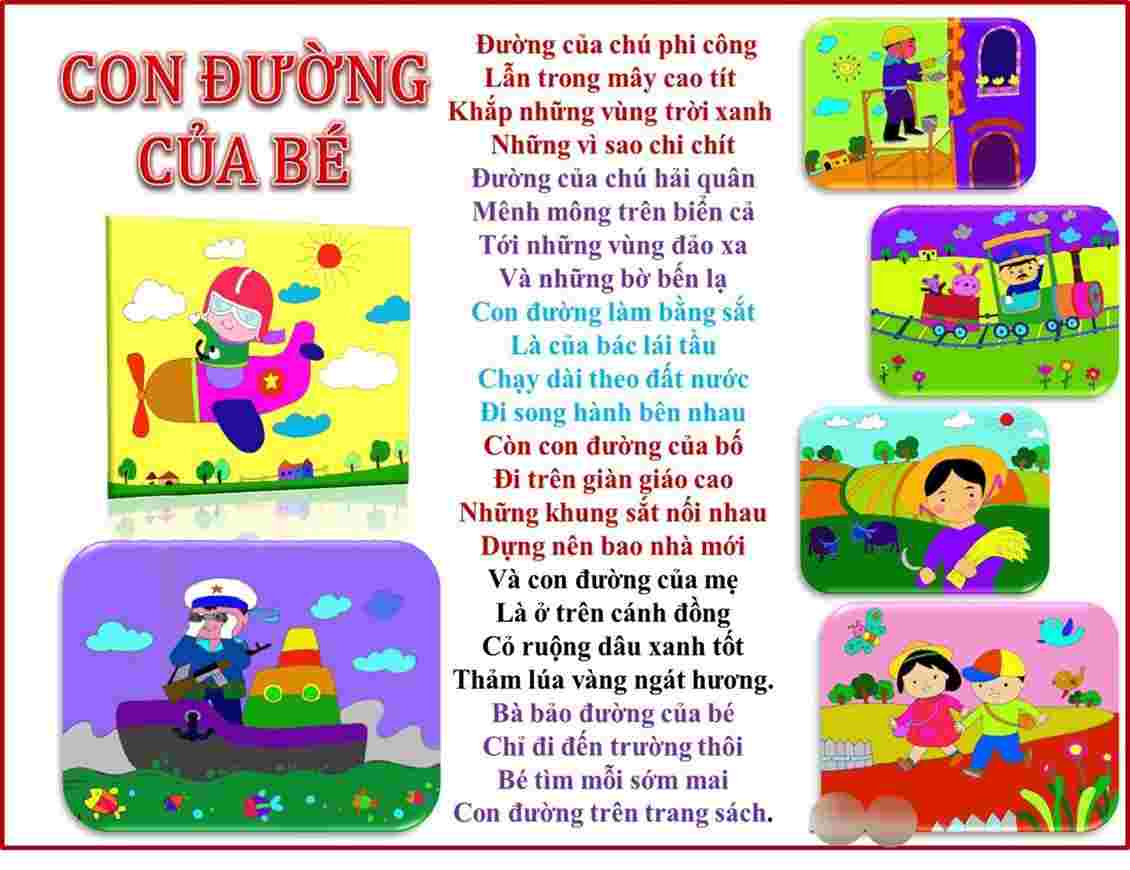 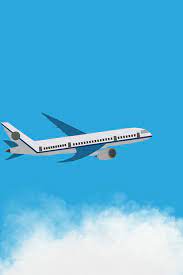 Đường của chú phi côngLẫn trong mây cao títKhắp những vùng trời xanhNhững vì sao chi chít
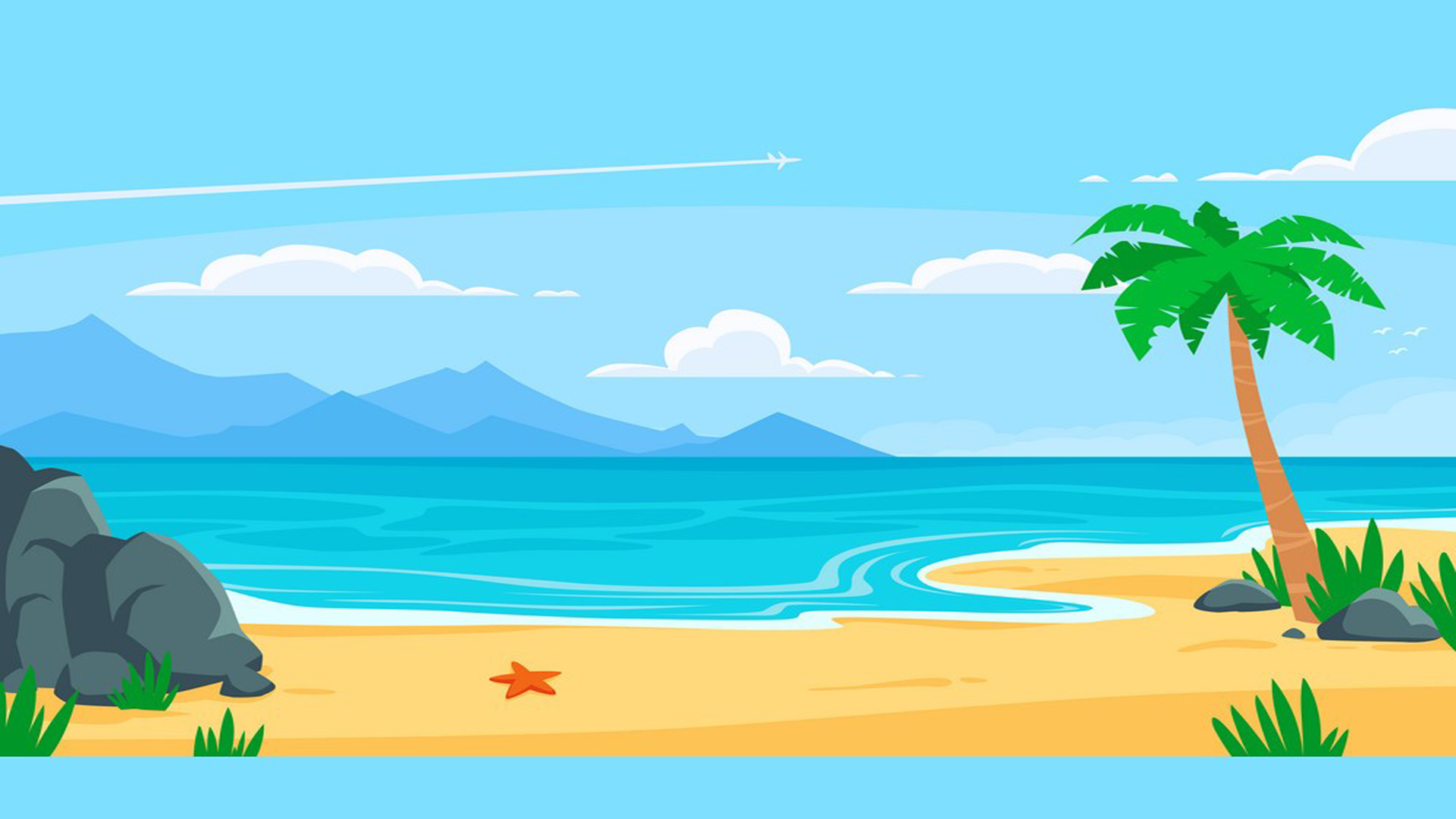 Đường của chú hải quânMênh mông trên biển cảTới những vùng đảo xaVà những bờ bến lạ
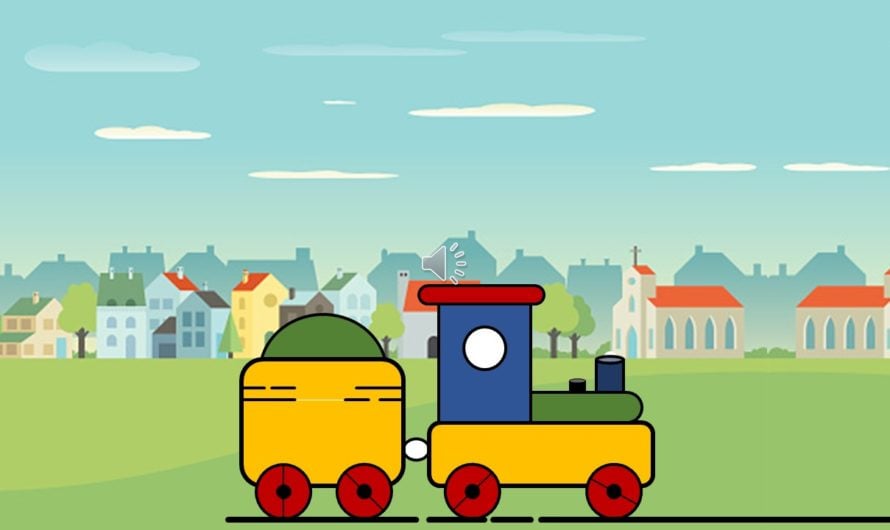 Con đường làm bằng sắtLà của bác lái tầuChạy dài theo đất nướcĐi song hành bên nhau
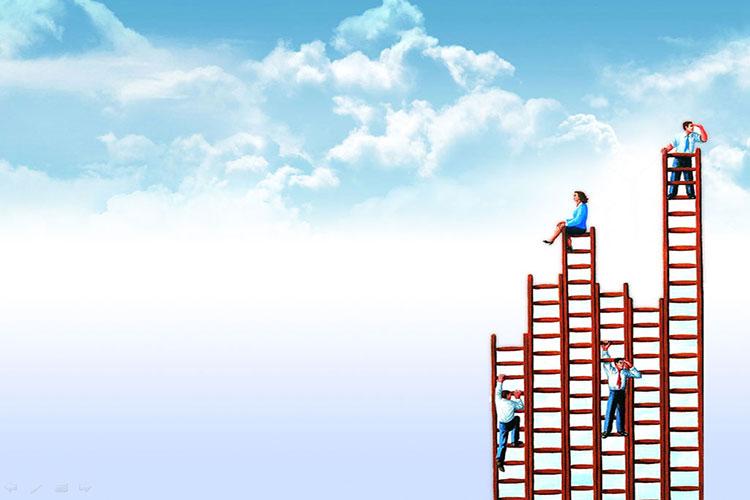 Còn con đường của bốĐi trên giàn giáo caoNhững khung sắt nối nhauDựng nên bao nhà mới
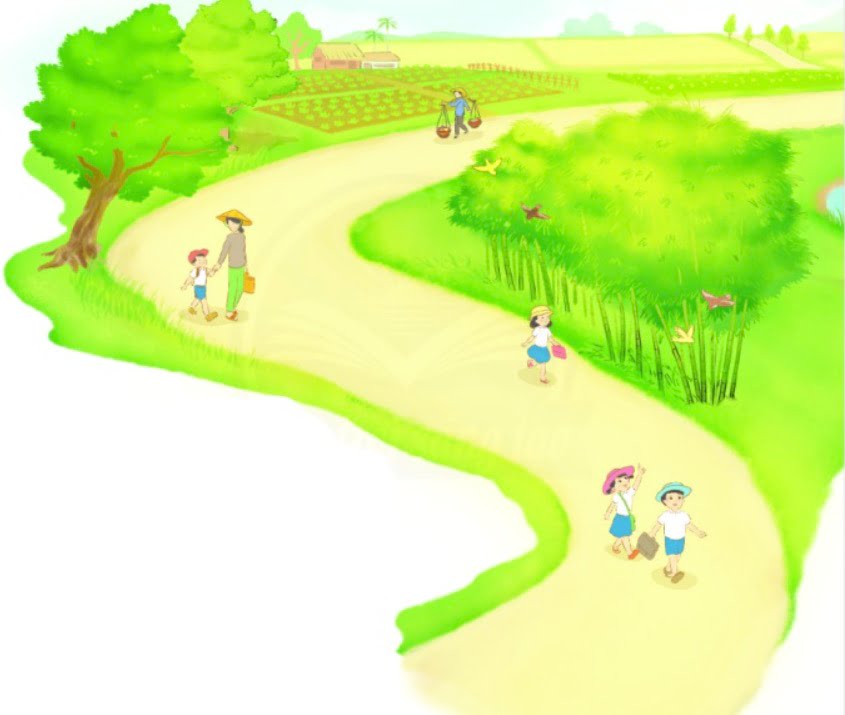 Và con đường của mẹLà ở trên cánh đồngCỏ ruộng dâu xanh tốtThảm lúa vàng ngát hương.Bà bảo đường của béChỉ đi đến trường thôiBé tìm mỗi sớm maiCon đường trên trang sách.
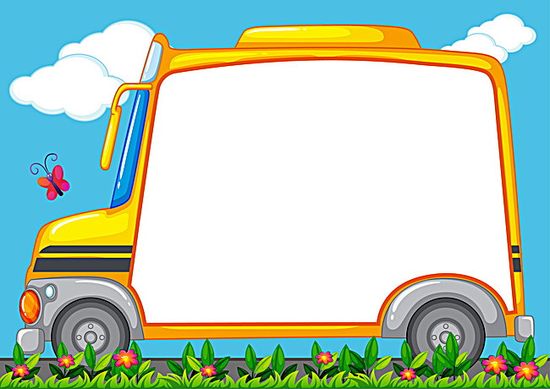 Đàm thoại về nội dung bài thơ